ПЛАН ВІДНОВЛЕННЯ ТА МОДЕРНІЗАЦІЇ ЛЬВІВСЬКОЇ ОБЛАСТІ
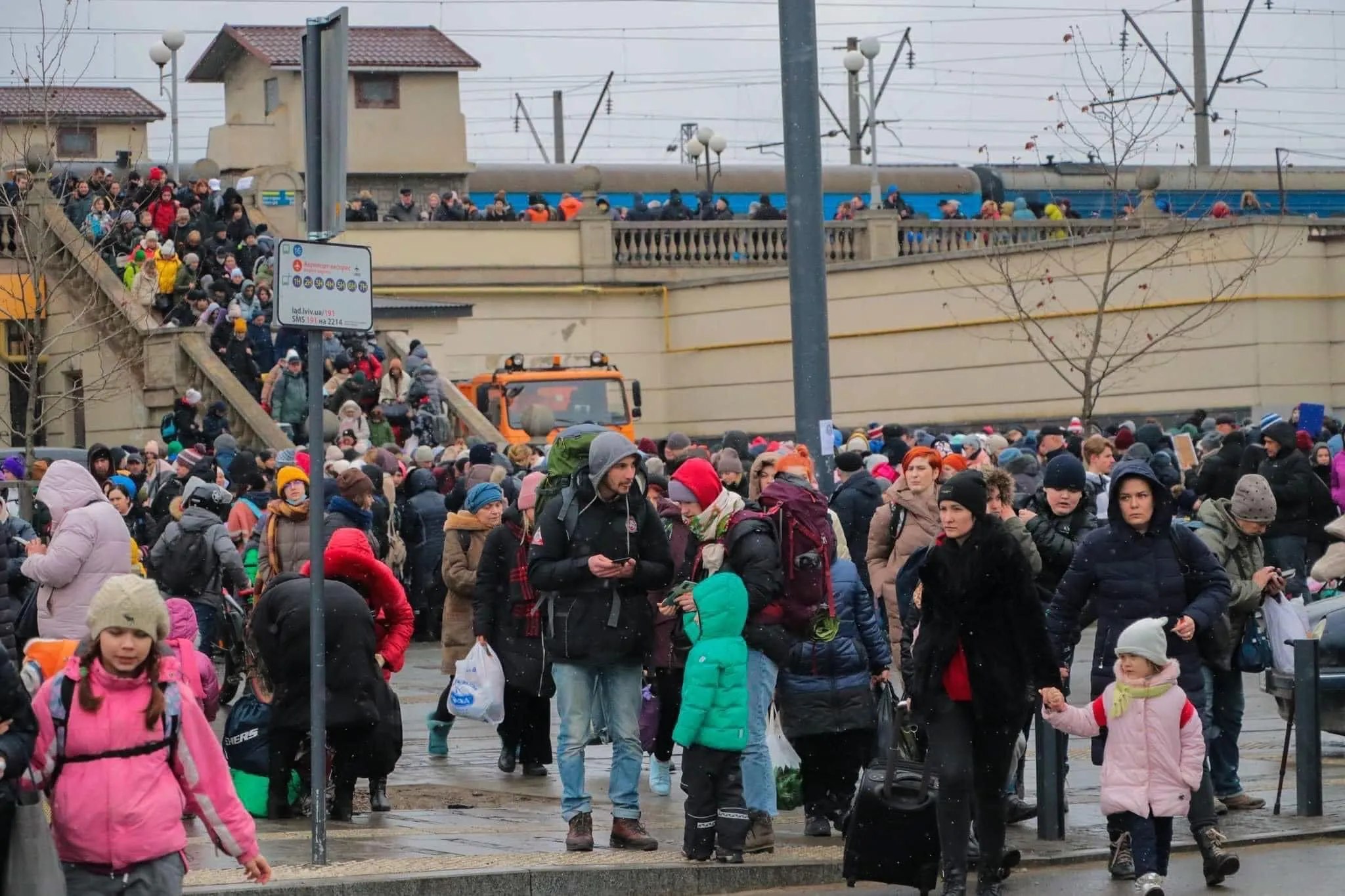 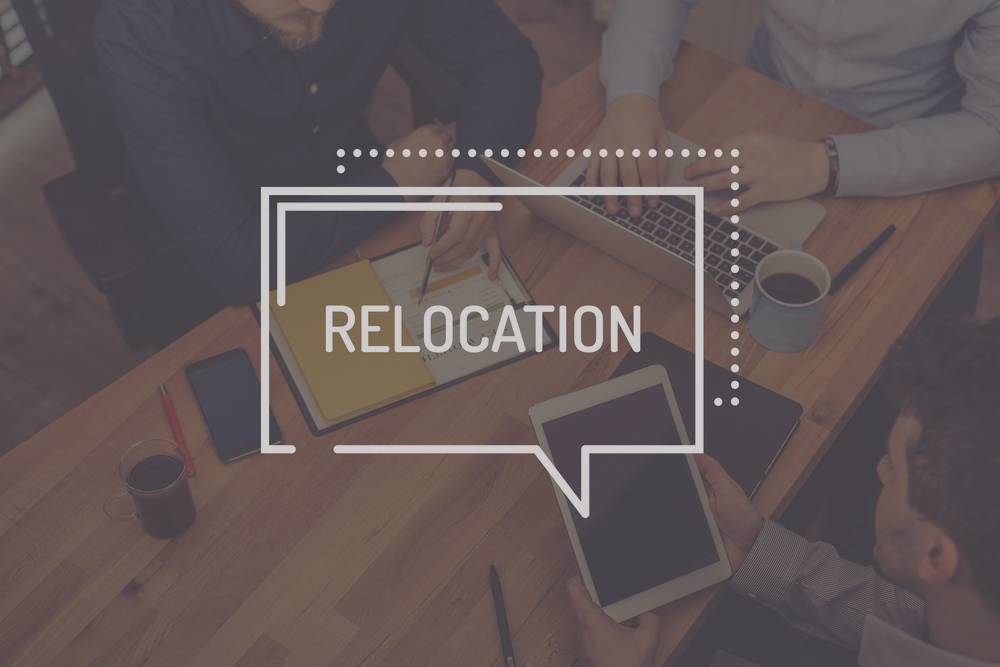 2022
Львівська обласна державна адміністрація
НАЙБІЛЬШ ВАЖЛИВІ ПРОПОЗИЦІЇ. КОНКУРЕНТОСПРОМОЖНА ЕКОНОМІКА
ПРІОРИТЕТНІ НАПРЯМИ РОБОТИ В УМОВАХ ВОЄННОГО СТАНУ
КЛАСТЕР «ЖИТЛОВА ІНФРАСТРУКТУРА». ЗАБЕЗПЕЧЕННЯ ЖИТЛОМ ВПО
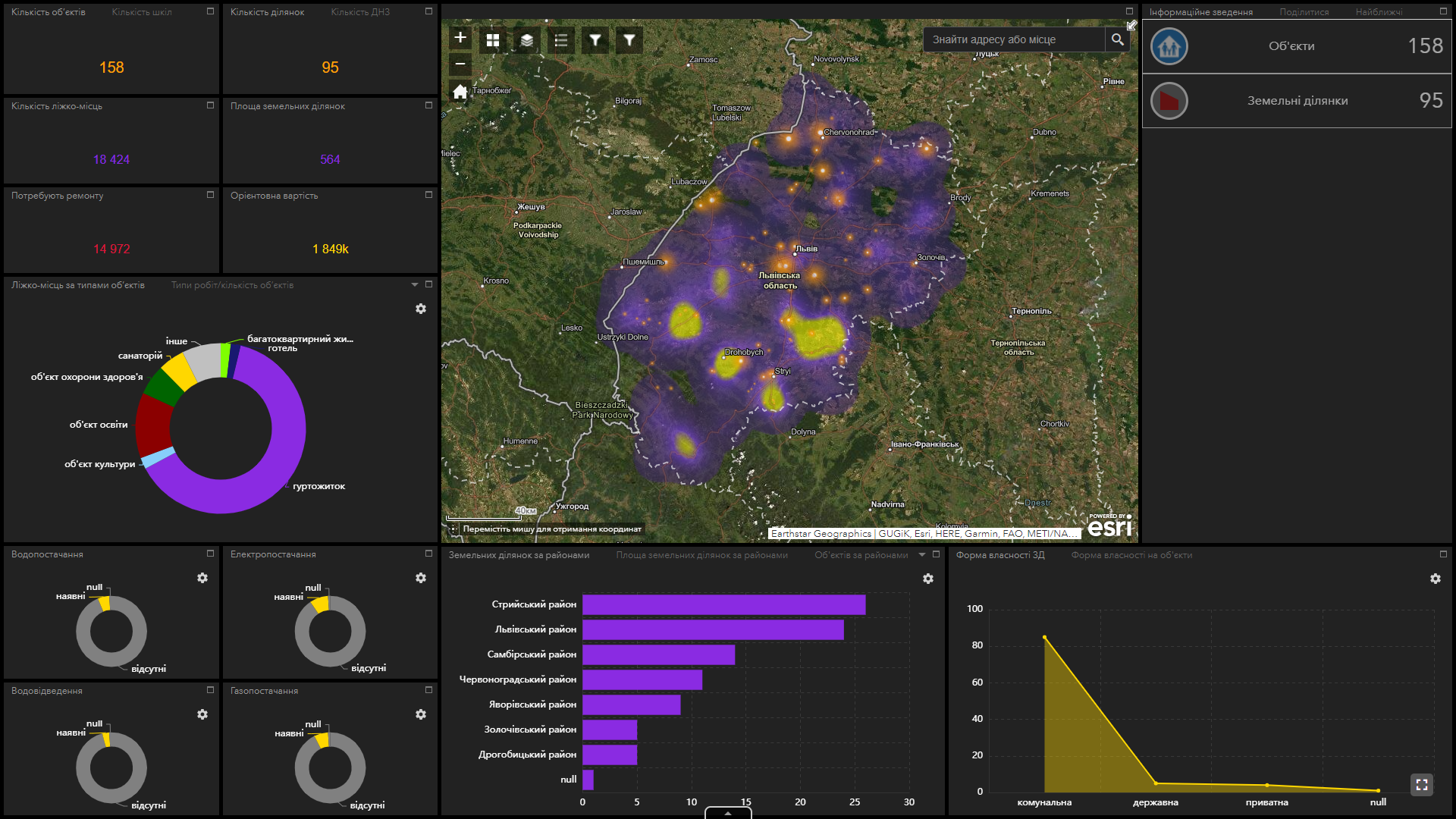 1
2
3
КЛАСТЕР «ЗАЛІЗНИЧНА ІНФРАСТРУКТУРА».МОДЕРНІЗАЦІЯ ПІД ЄВРОСТАНДАРТ ЄВРОКОЛІЇ«ЛЬВІВ (СКНИЛІВ)-МОСТИСЬКА 1»
Реалізація стратегічного інфраструктурного проєкту з метою диверсифікації логістичних ризиків  України у зв’язку з російською військово-економічною блокадою Чорного моря
Вартість
Передбачені роботи
біля 1  млрд грн
69,8 км суміщеної колії 1435/1520 мм вкладено
3,1 км колії 1435 мм збудовано
58,2 км площадки землеполотна розширено
9,5 км існуючої суміщеної колії відремонтовано
8 станцій реконструйовано
Очікувані результати
Збільшення пасажиропотоку у міжнародному сполученні до 480 тис. пасажирів
Збільшення обсягів вантажоперевезень
4
КЛАСТЕР «ЗАЛІЗНИЧНА ІНФРАСТРУКТУРА».МОДЕРНІЗАЦІЯ ПІД ЄВРОСТАНДАРТ ЗАЛІЗНИЧНОЇ КОЛІЇ ДЕРЖКОРДОН-СТАРЖАВА-ХИРІВ-НИЖАНКОВИЧІ-ДЕРЖКОРДОН
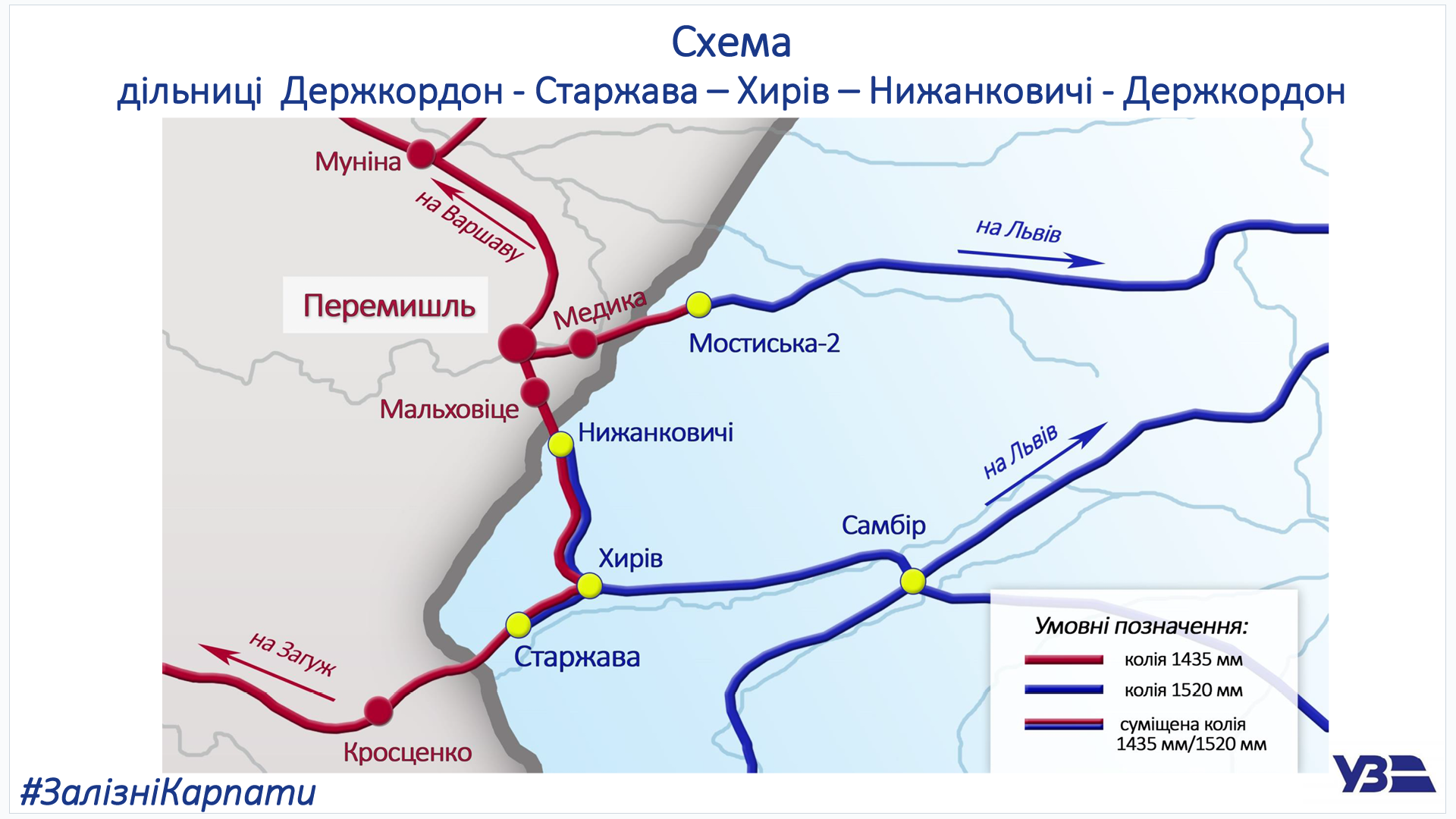 КЛАСТЕР «ЗАЛІЗНИЧНА ІНФРАСТРУКТУРА»
Вартість проекту 639 млн грн, що передбачає:
ремонт залізничної колії протяжністю 38,8 км
3 відремонтовані вокзали (Хирів, Старжава, Нижаноковичі)
ремонт штучних споруд та мостів
КЛАСТЕР «ЗАЛІЗНИЧНА ІНФРАСТРУКТУРА».МОДЕРНІЗАЦІЯ ПІД ЄВРОСТАНДАРТ ЄВРОКОЛІЇРАВА-РУСЬКА - ДЕРЖКОРДОН (ГРЕБЕННЕ)
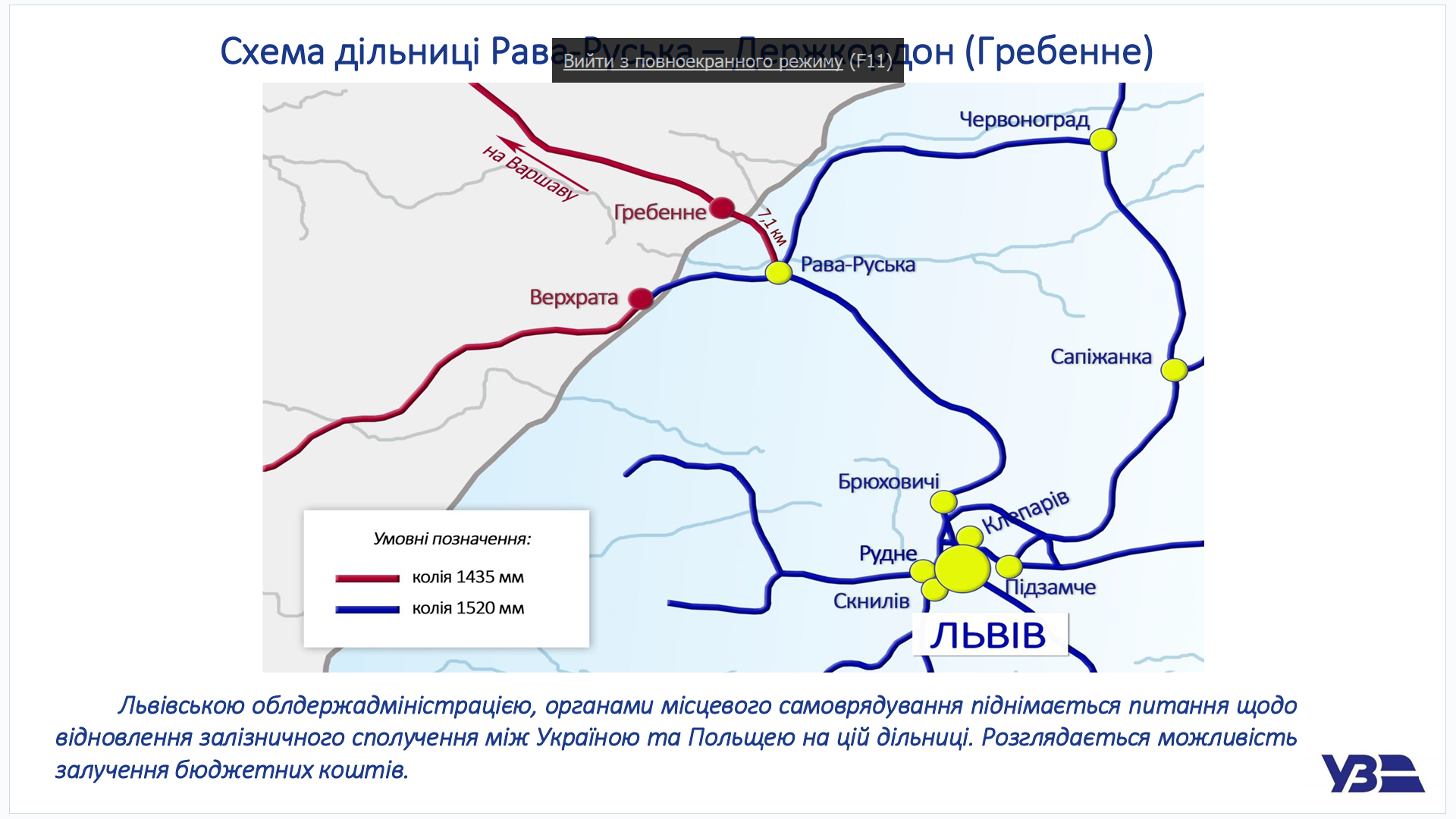 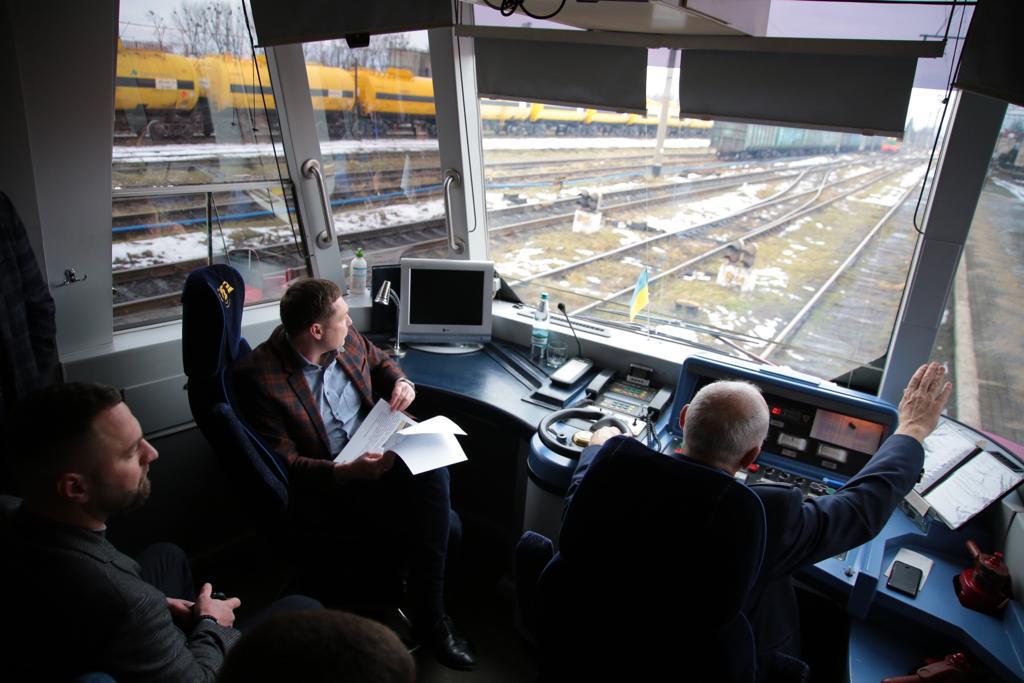 Вартість
Передбачені роботи
біля 83,4  млн грн
Капітальний ремонт залізничної колії шириною 1435 мм та штучних споруд на дільниці Рава-Руська - держкордон (Гребенне) 1 км ПК 10-8 км ПК 5, станція Рава-Руська колії №III, 14, 14а, 16, 48 у Львівській області
Очікувані результати
Збільшення пасажиропотоку
Збільшення обсягів вантажоперевезень
6
КЛАСТЕР «ДОРОЖНЯ ІНФРАСТРУКТУРА».ПРОЄКТ ТРАНСНАЦІОНАЛЬНОГО ТРАНСПОРТНОГО КОРИДОРУ ҐДАНСЬК – ОДЕСА
Транспортний коридор «Балтійське - Чорне море», або проєкт Go Highway
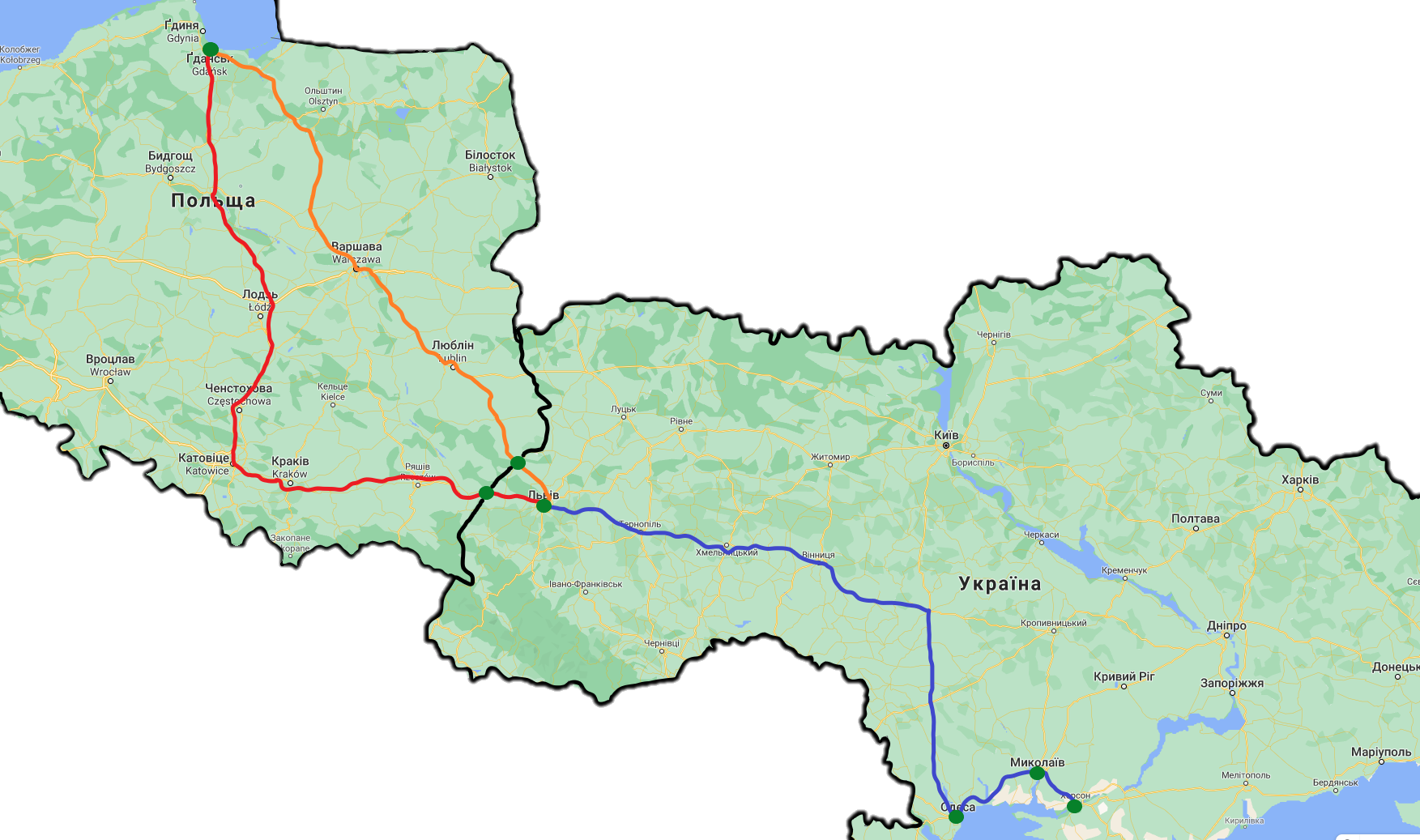 ПОВНОЦІННА РЕАЛІЗАЦІЯ ПРОЕКТУ ВИМАГАЄ РЕАЛІЗАЦІЇ ТАКИХ ПРОЕКТІВ НА СУМУ ПОНАД 20 МЛРД ГРН: 
БУДІВНИЦТВО ПІВНІЧНОЇ ОБ’ЇЗНОЇ М.ЛЬВОВА
БУДІВНИЦТВО КОНЦЕСІЙНОЇ ДОРОГИ ЛЬВІВ-КРАКОВЕЦЬ
*територією Львівської області проходить 2 міжнародних транспортних коридори №3 та №5
КЛАСТЕР «ДОРОЖНЯ ІНФРАСТРУКТУРА». 
МАЛЕ КАРПАТСЬКЕ КОЛО
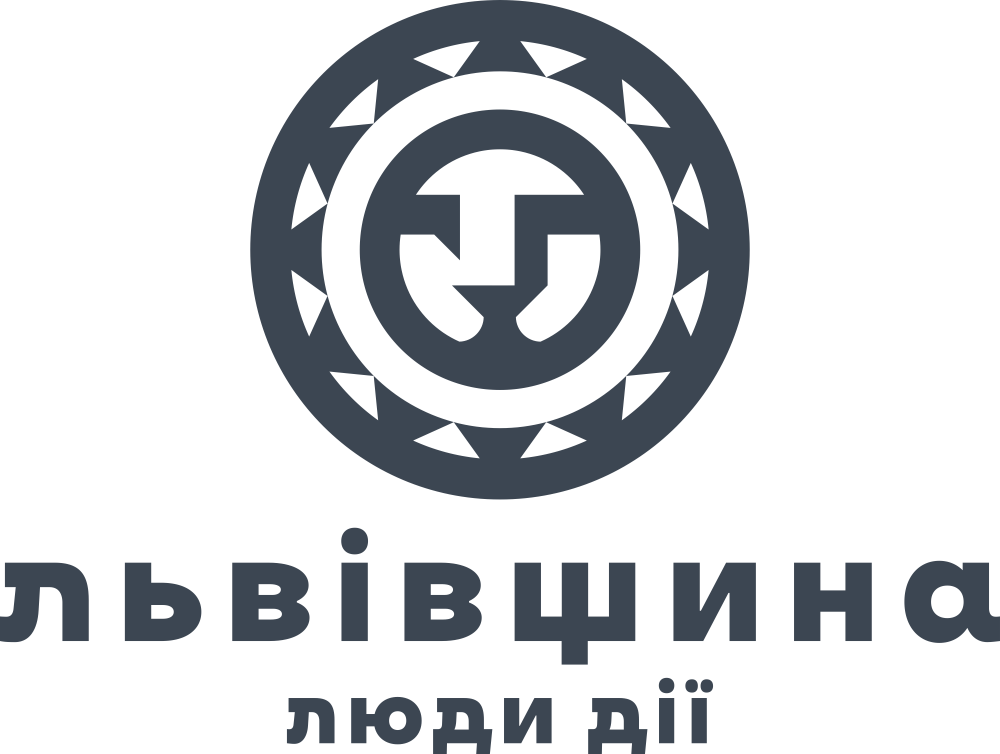 Очікувані результати
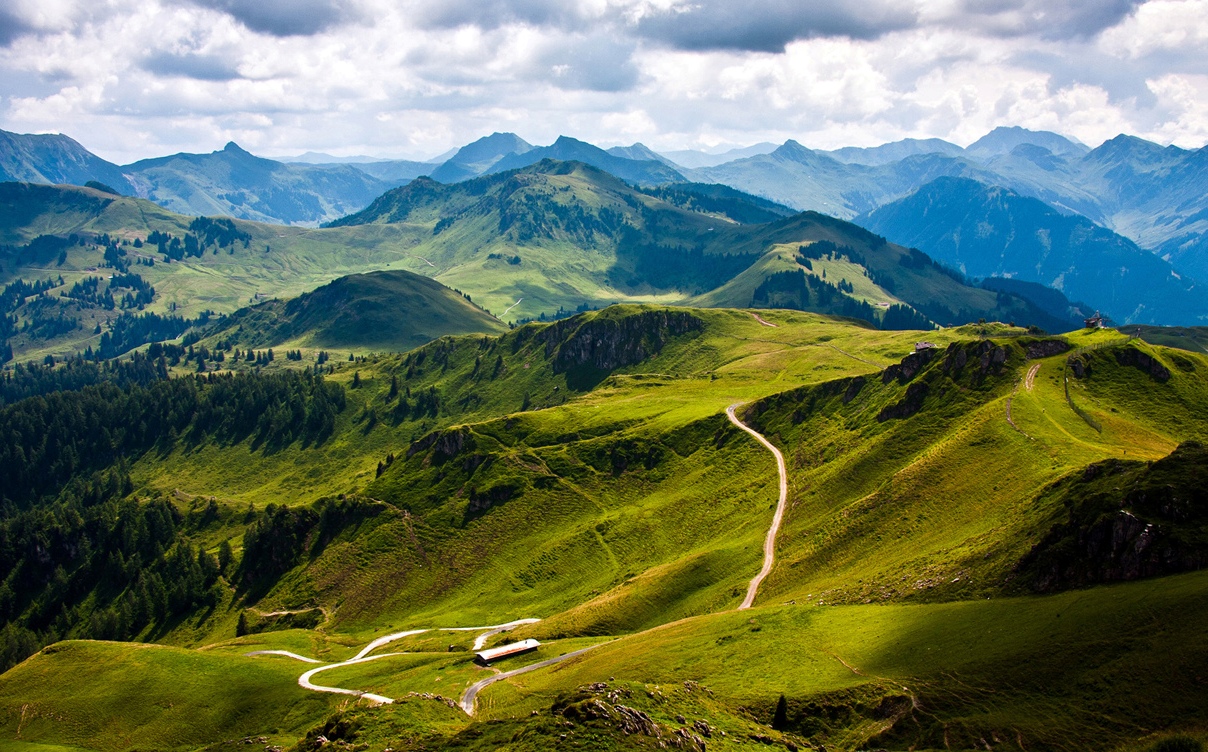 Покращення доступності центральної частини Українських Карпат через розбудову транспортної інфраструктури Львівської, Івано - Франківської та Закарпатської областей
Покращення доступності сільських територій до обласних і районних центрів
Підвищення рівня інвестиційної привабливості Карпатського регіону
Розвиток рекреаційного, туристичного та етнокультурного потенціалу регіону українських Карпат
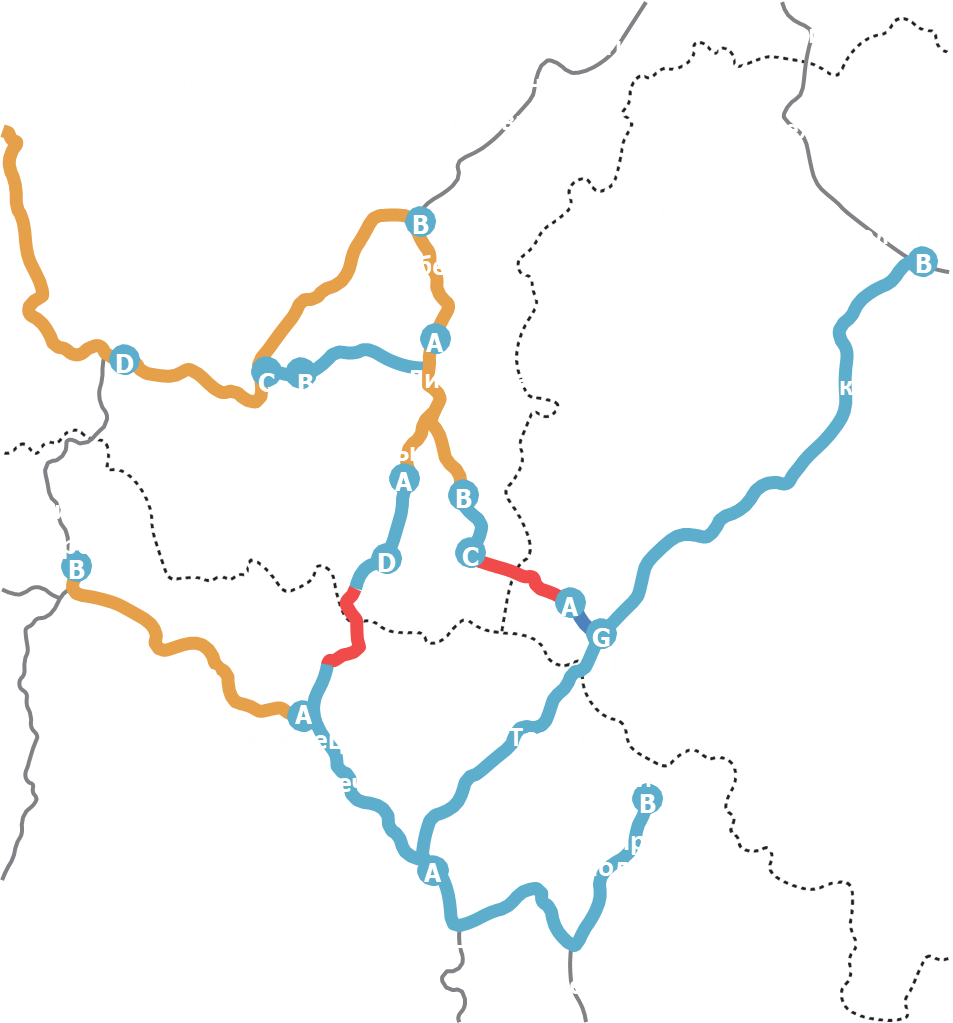 Вартість – понад 2 млрд грн 
Протяжність відремонтованих доріг в межах трьох регіонів – 250 км, в межах Львівської області – 70 км
7 основних ділянок доріг в межах області, що сполучають найбільш перспективні для розвитку туризму гірські населені пункти – Боберка - Бориня-Мохнате-Хітар-Тухля-Славське-Хащовання-Вигода-Верхня Рожанка
8